Методические  рекомендации  для  воспитателей  дошкольных  образовательных  учреждений
Организация  патриотического уголка  в ДОУ
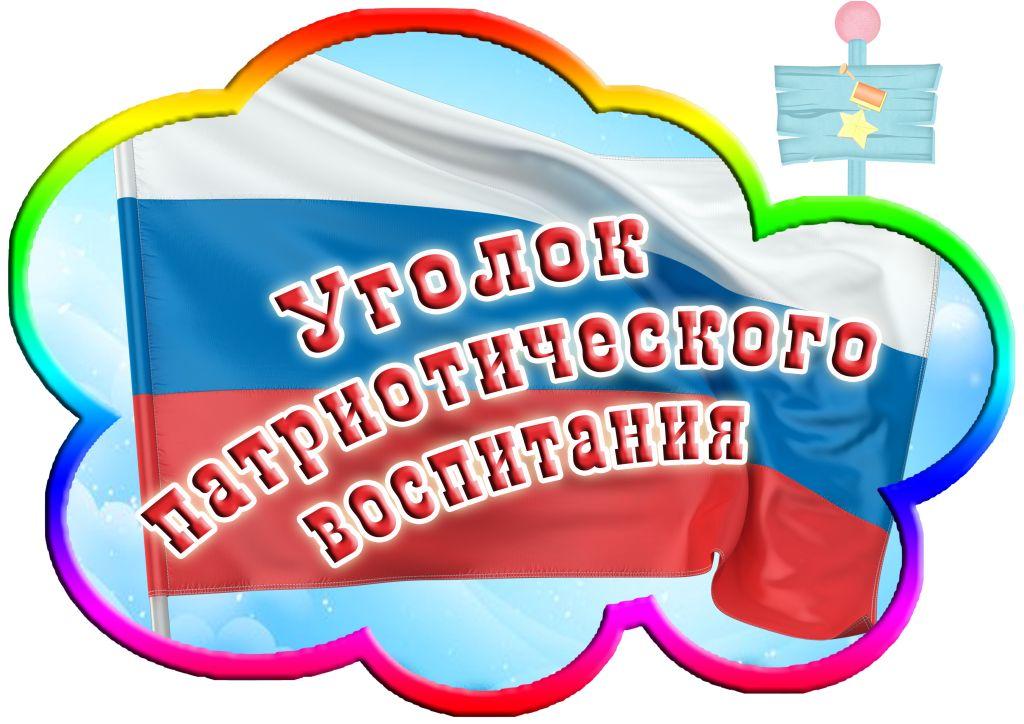 Подготовила  старший  воспитатель -Потакуева Ольга  Александровна  
МКДОУ «Детский  сад №1 г Киренска»
Оформление патриотических уголков в детском саду, направленно :
Благодаря материалам, представленным к уголке, 
у детей развивается интерес и уважение: к семье, труду людей, к трудовым и гражданским подвигам известных людей
Выбор  места  и  главные  требования
Безопасность
Доступность
Эстетичность  оформления
Гибкость (сменяемость)
Основные атрибуты, которые должны     содержать патриотические уголки в детском саду:
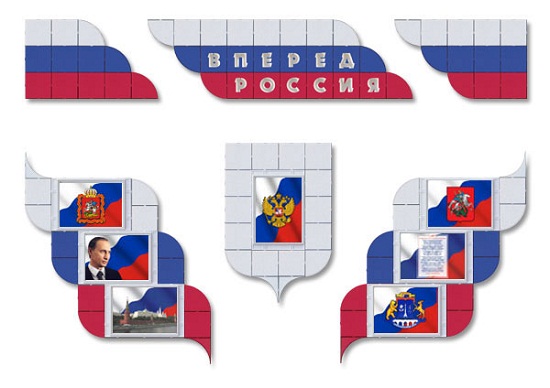 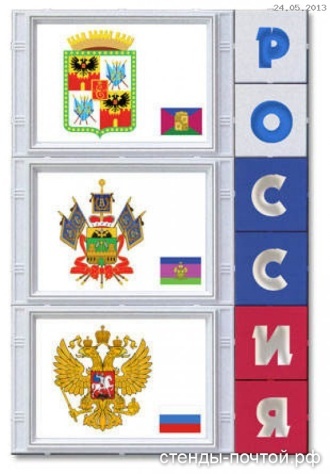 Гимн  РФ
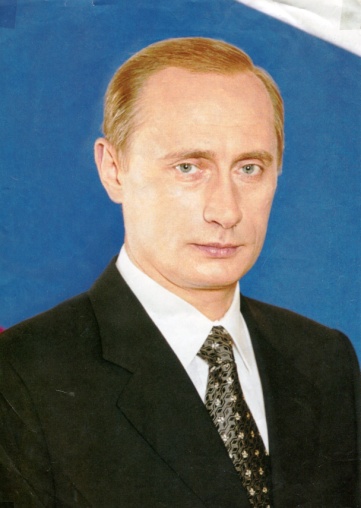 Фото  или  портрет  президента России
Наполнение  патриотического  уголка  по  возрастам
Младший  дошкольный  возраст
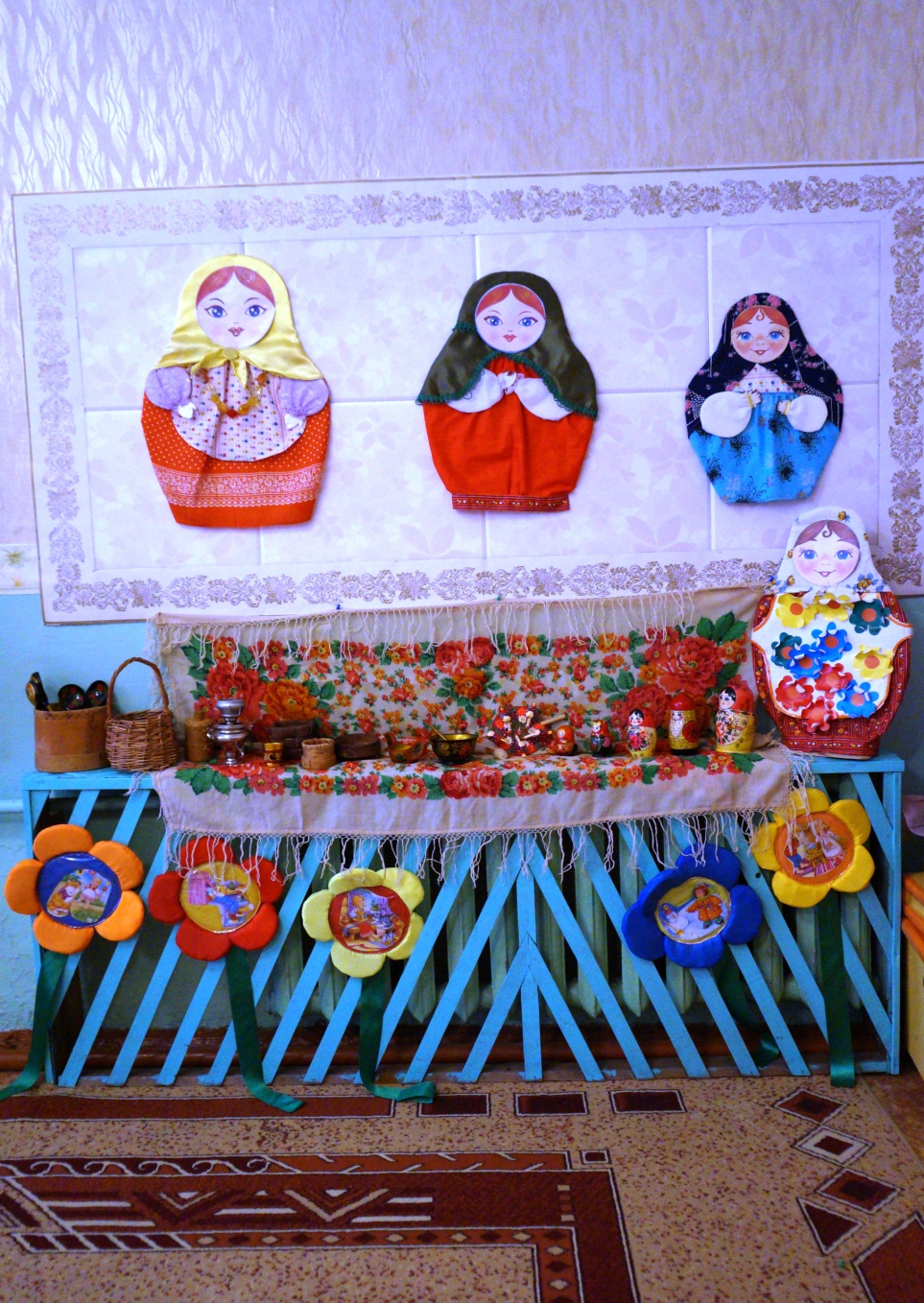 Первая  младшая  группа
Воспитатель-
Добрынина И.А.
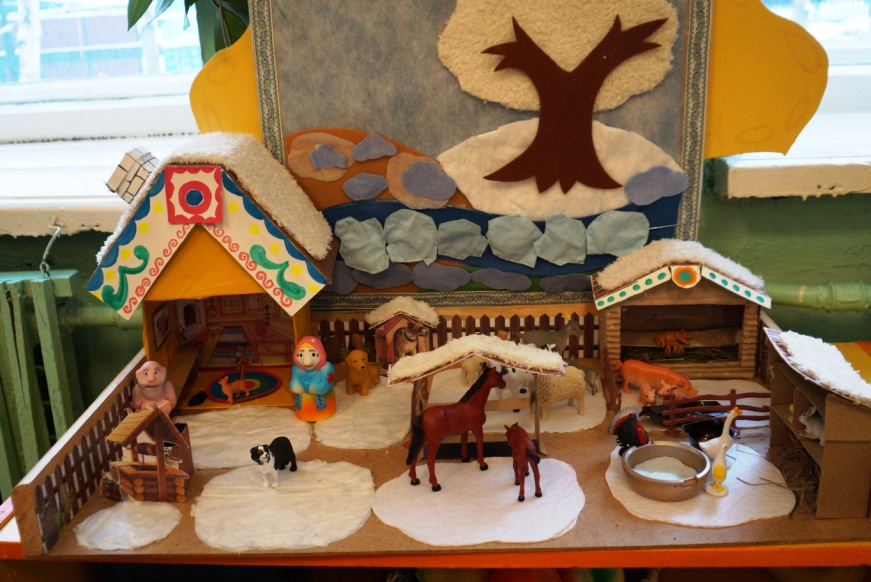 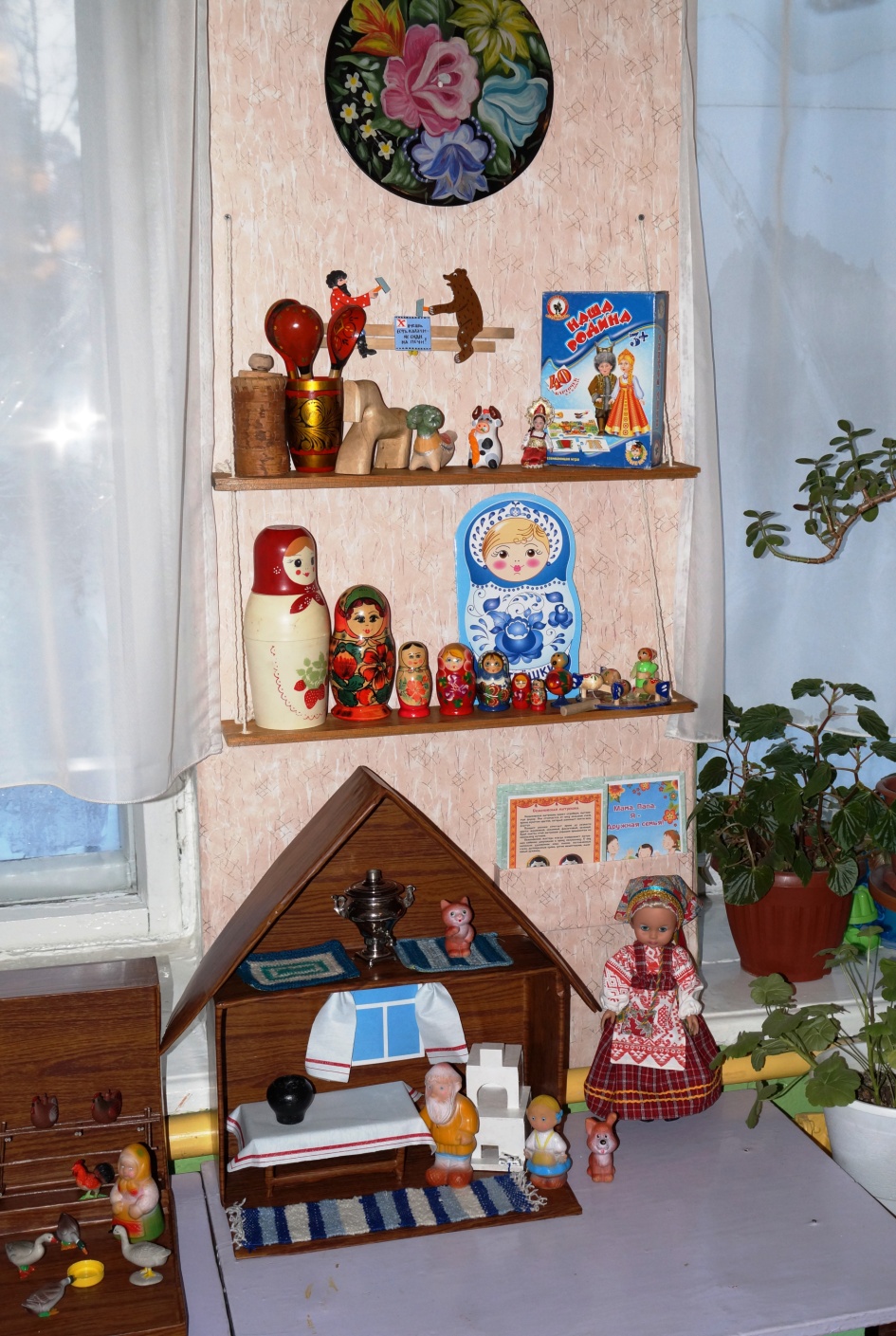 Вторая  младшая  группа
Воспитатель-
Карелина А.А.
Макеты
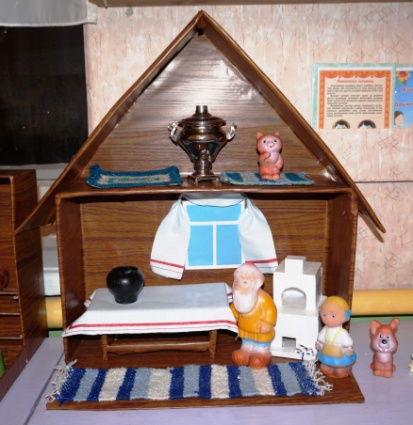 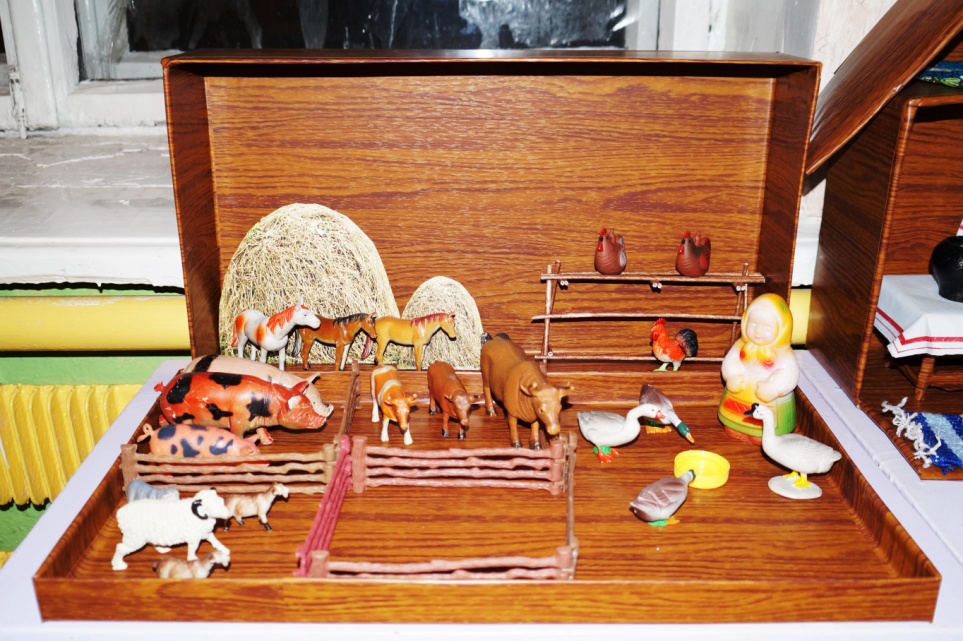 Средний   дошкольный  возраст
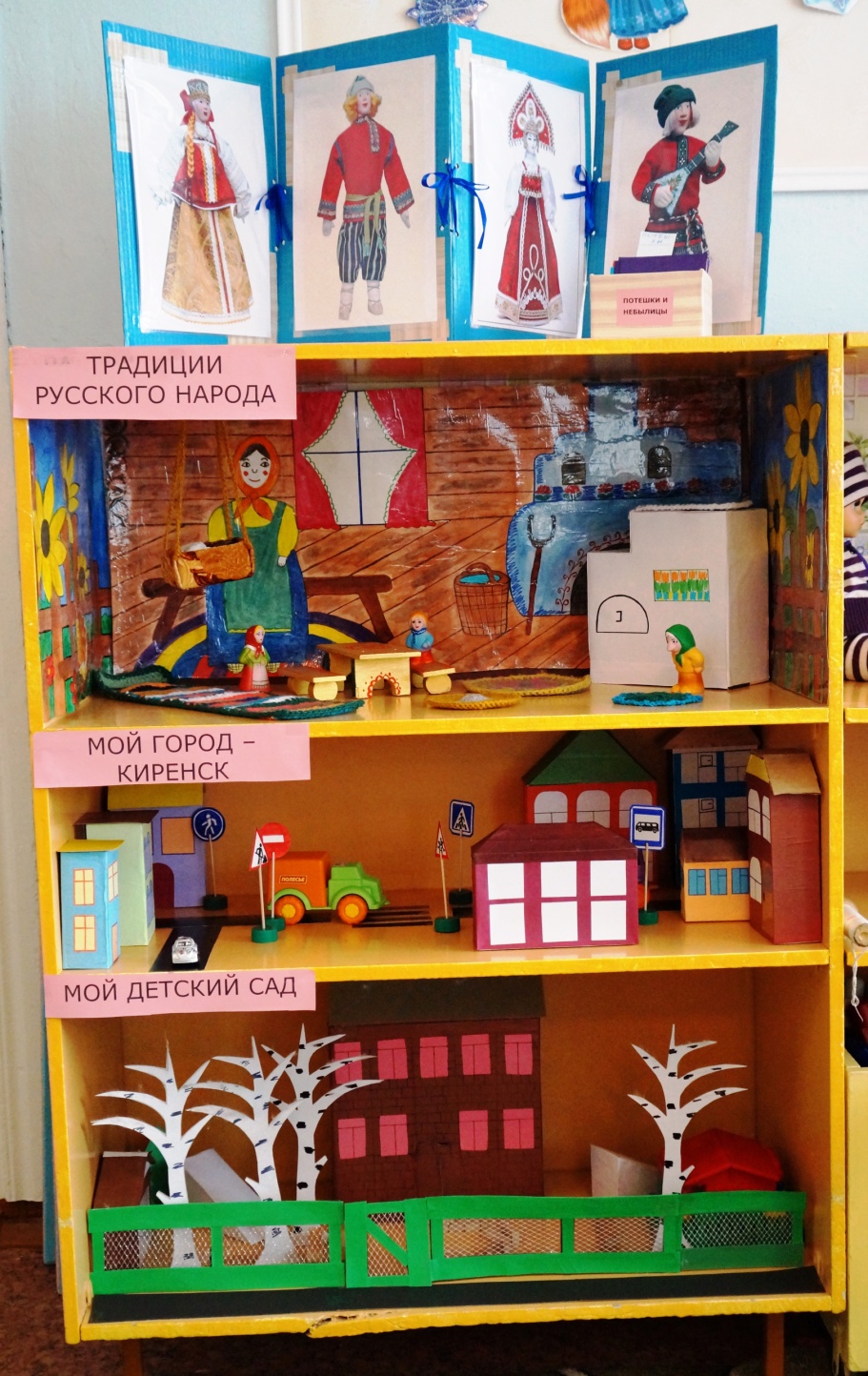 Средняя
 группа
Воспитатель-
Маслова Л.А.
Традиции  русского  народа
Мой  город - Киренск
Мой  детский  сад
Старший   дошкольный  возраст
Старший   дошкольный  возраст
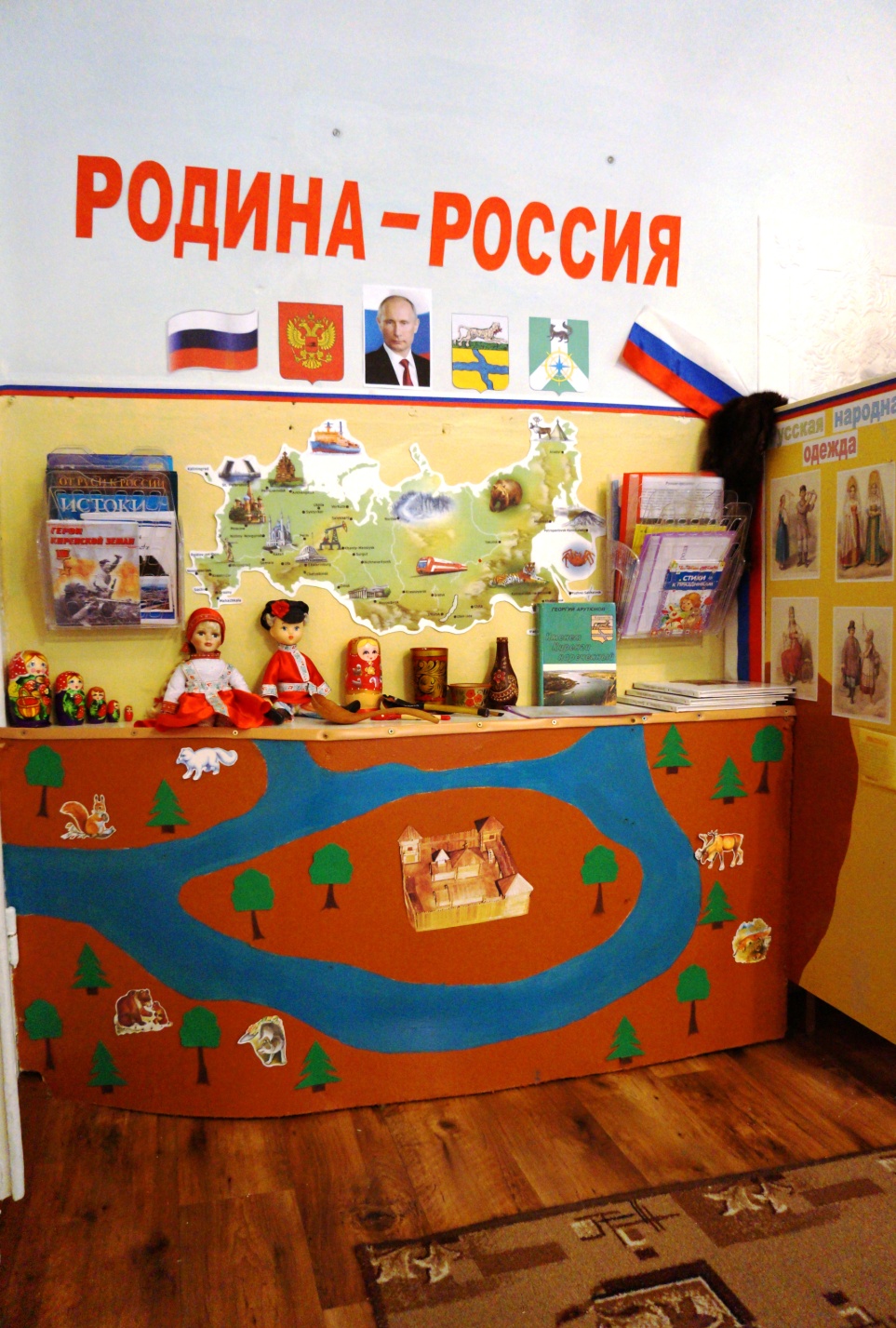 Старшая  группа
Воспитатель-
Фролова М.Н.
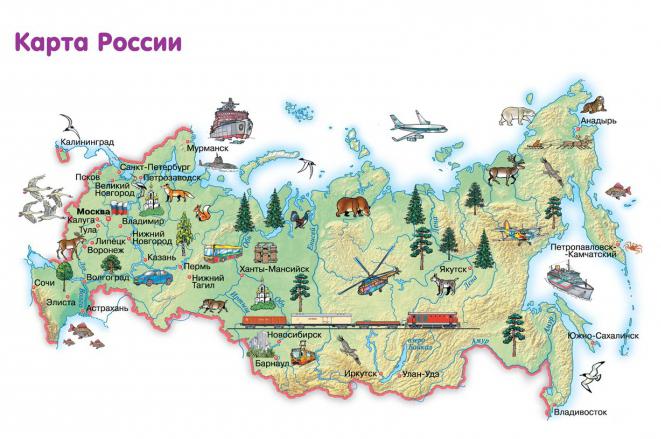 Региональный  компонент
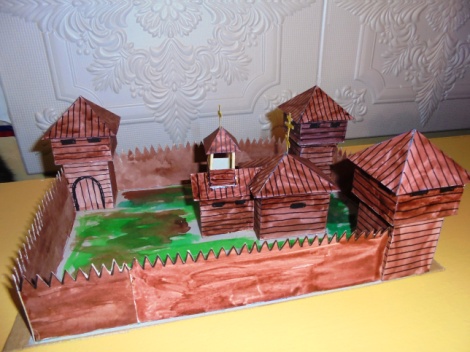 Ознакомление  детей  с  историей  родного  города
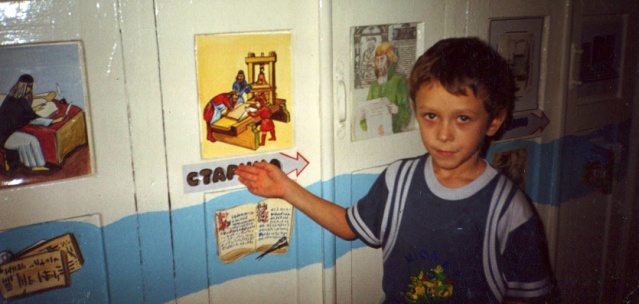 Лента  времени
Древность
Старина
Наши  дни
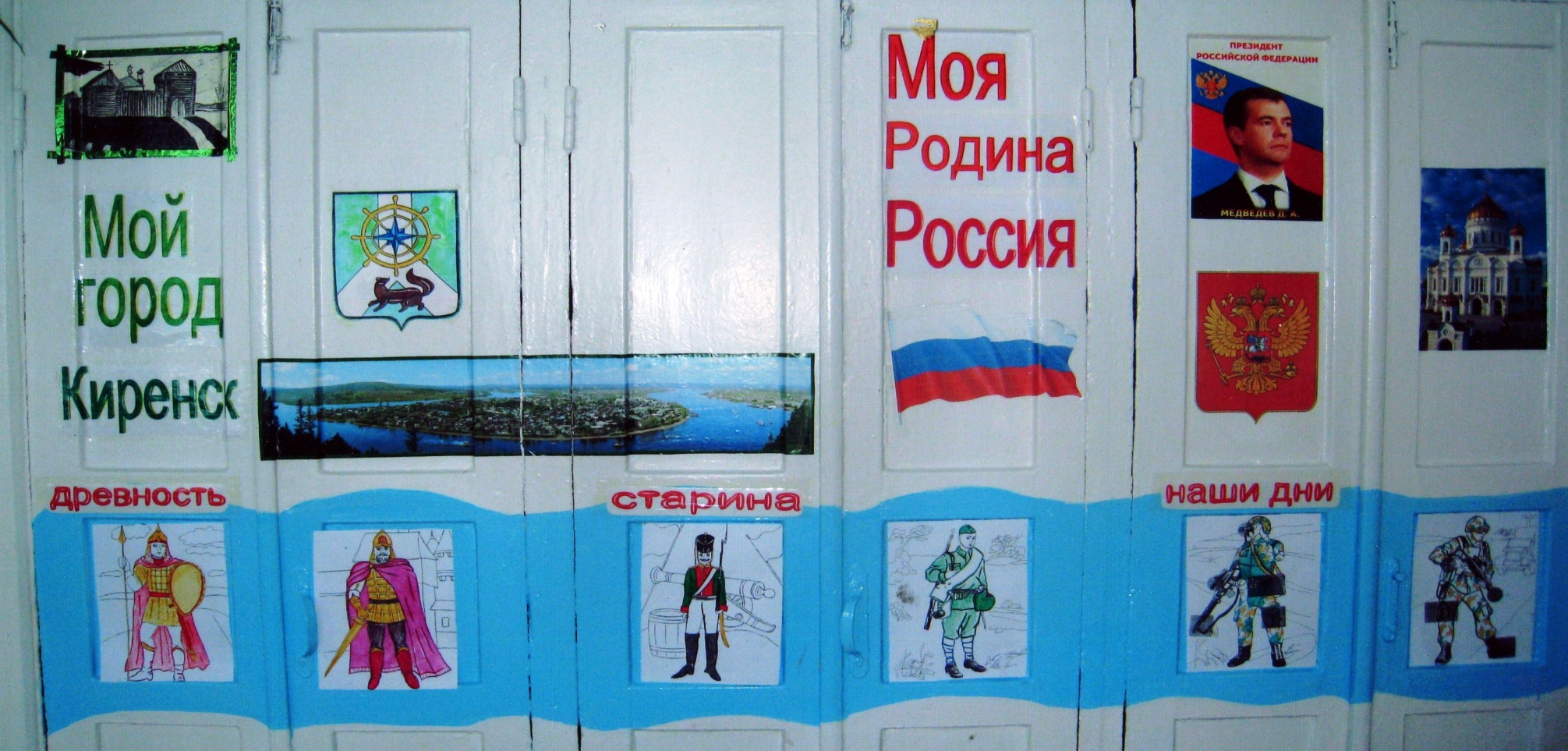 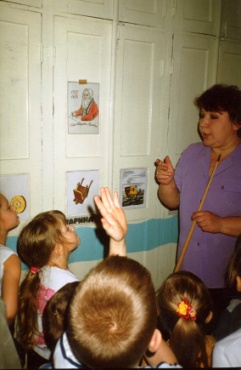 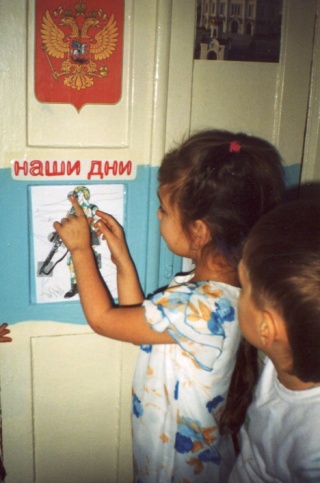 Подготовительная  группа

Воспитатель- Касаткина А.А.
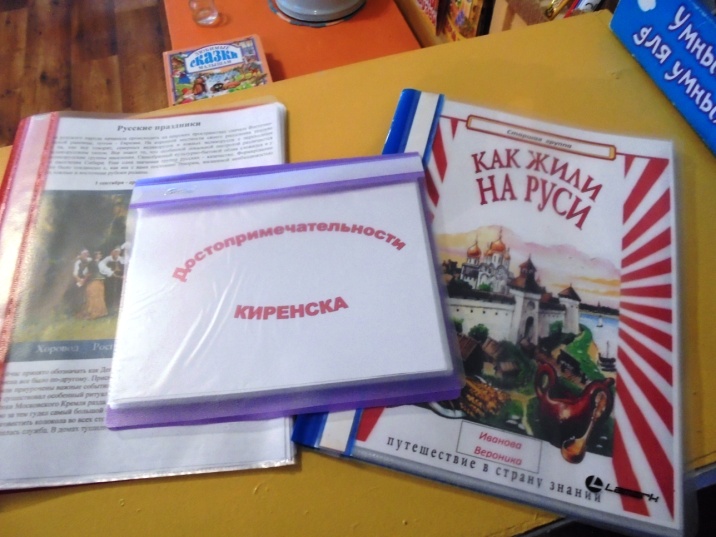 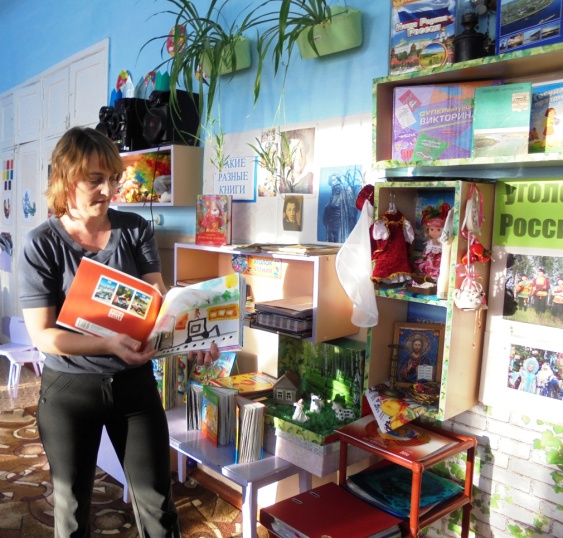 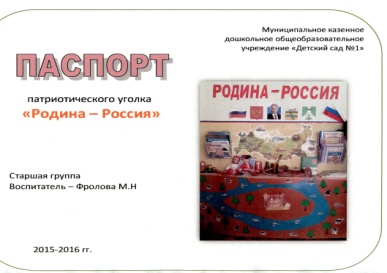 Спасибо 
за 
 внимание